The Case for Offloading Continuous High-Datarate Perception to the Cloud
ON
Phone
Seungyeop Han and Matthai Philipose
University of Washington and Microsoft Research
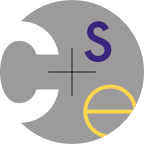 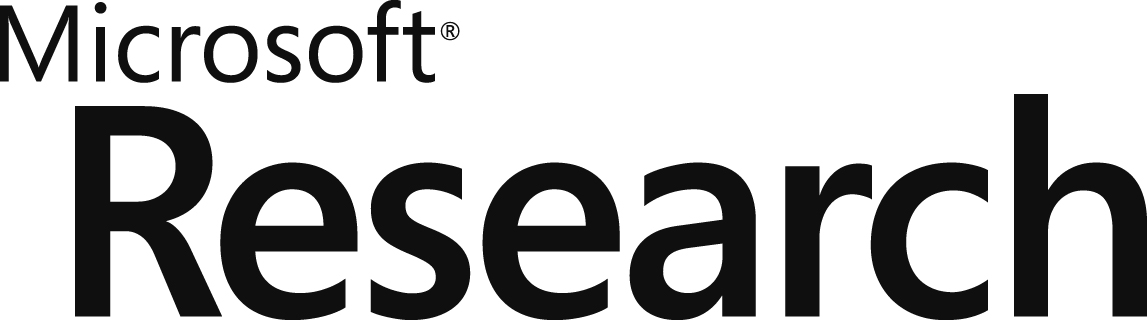 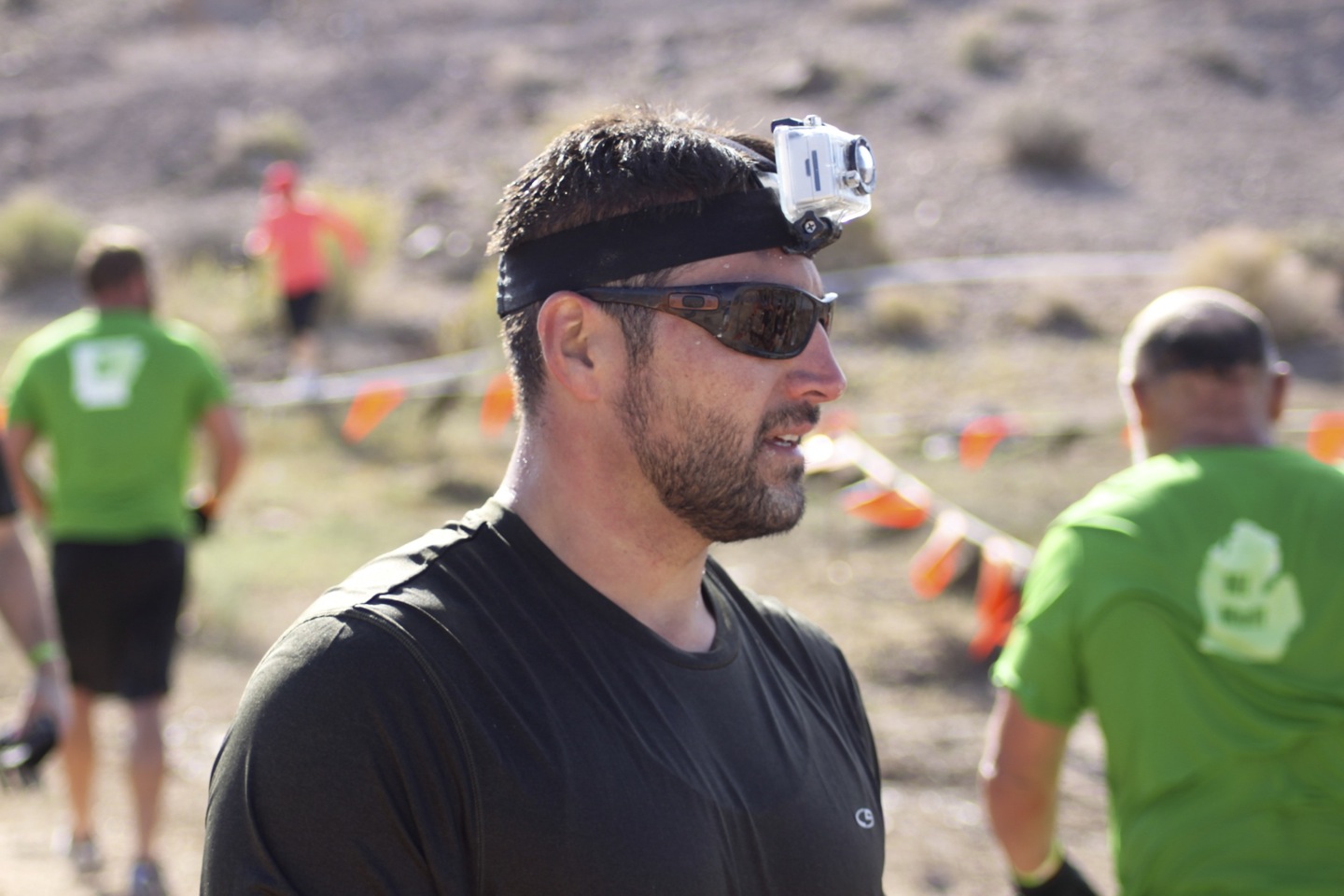 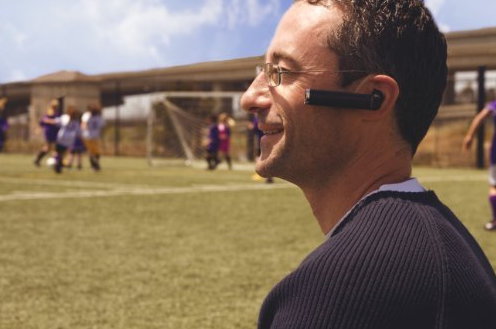 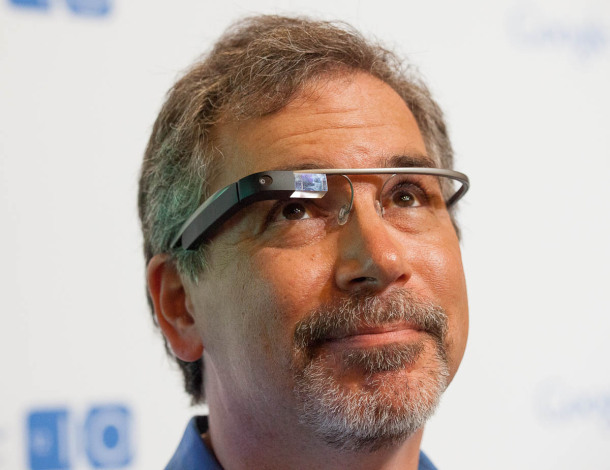 Who?
What?
Where?
2013. 5. 13
HotOS XIV
2
It’s Worth It!
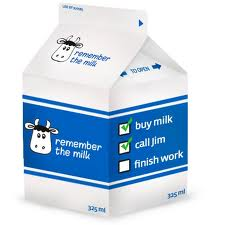 Augment cognition
Aid in complex tasks
Change behaviors
2013. 5. 13
HotOS XIV
3
The Performance Gap
Resource use of today’s best systems:




1000x CPU, 100x memoryrelative to today’s phone
2013. 5. 13
HotOS XIV
4
Offloading Does Not Bridge the Gap
Continuous vision requires:
High availability
High core network capacity
High compute capacity
A good privacy story
2013. 5. 13
HotOS XIV
5
Bridging the gap
Processors getting more efficient
Most bytes are irrelevant
Gaining ~50x efficiency
Gaining ~50x efficiency
2013. 5. 13
HotOS XIV
6
Vision algorithms are reaching maturity

Applications could add huge value

Vision on the phone likely necessary + feasible
What does the OS do?
2013. 5. 13
HotOS XIV
7
The OS Multiplexes Across Apps …
Accelerometer
Light sensor
Cached cloud-scale models
Privacy primitives
… while providing efficient access to:
Heterogeneous resources
Sensor gating services
GPS
GPU
CPU
CPU
DSP
CPU
ASIC
Model Cache
X
CPU
GPU
DSP
ASIC
…
2013. 5. 13
HotOS XIV
8
Vision algorithms are reaching maturity

Applications could add huge value

Vision on the phone likely necessary + feasible

OS provides efficient, private cross-app access:
processors, models, low-power sensors
THANKS!
2013. 5. 13
HotOS XIV
9